Ресурсы электронной информационно-образовательной среды ВГСПУ
Курсы повышения квалификации


Сергеев Алексей Николаевич, ВГСПУ

16 марта 2017 г.
ФГОС ВО (п. 7.1.2)
Электронная информационно-образовательная среда организации должна обеспечивать:
доступ к учебным планам, рабочим программам …, изданиям ЭБС …, указанным в рабочих программах
фиксацию хода образовательного процесса, результатов промежуточной аттестации …
проведение всех видов занятий, процедур оценки результатов обучения … с применением ЭО и ДОТ
формирование электронного портфолио обучающегося …
взаимодействие между участниками образовательного процесса … в сети Интернет
Элементы ЭИОС ВГСПУ
Компьютерные классы, компьютеры структурных подразделений, оргтехника, сетевое оборудование и др.
Программные комплексы учебного управления («Деканат», «Учебные планы», «Нагрузка»), библиотеки, управления НИР, приемной комиссии и др.
Веб-ресурсы: официальный сайт, корпоративный портал, образовательный портал и др.
Коллекции научно-образовательных ресурсов в структурных подразделениях университета
Официальный сайт
http://vspu.ru (не http://vgpu.org)
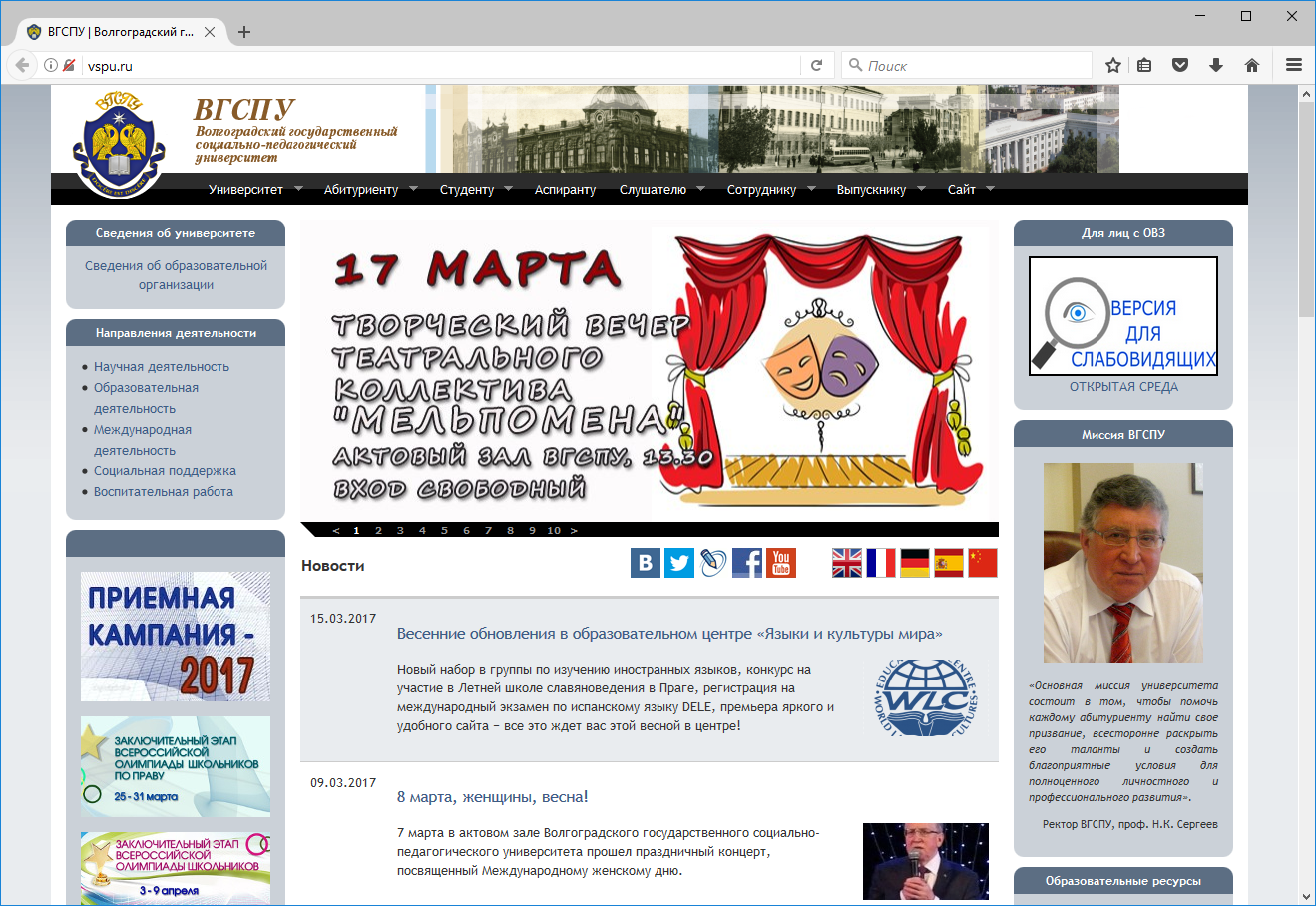 Корпоративный портал
http://portal.vspu.ru

Портфолио преподавателя
Портфолио студента
Система «Антиплагиат»
…
Корпоративный портал
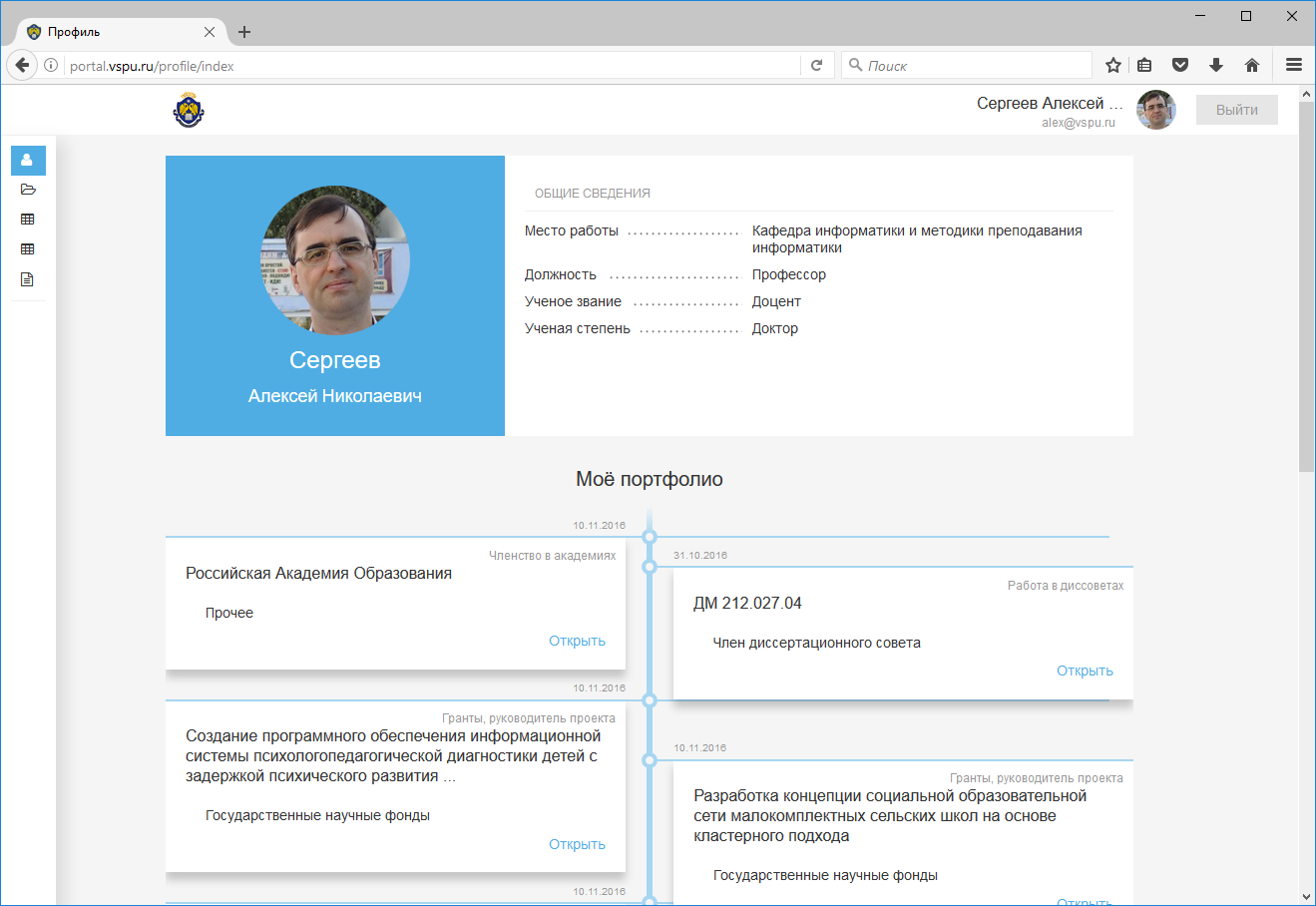 Образовательный портал
http://edu.vspu.ru

Курсы
Проекты
Уроки
Matrix
Сайты факультетов
мн. др. (37 сайтов)
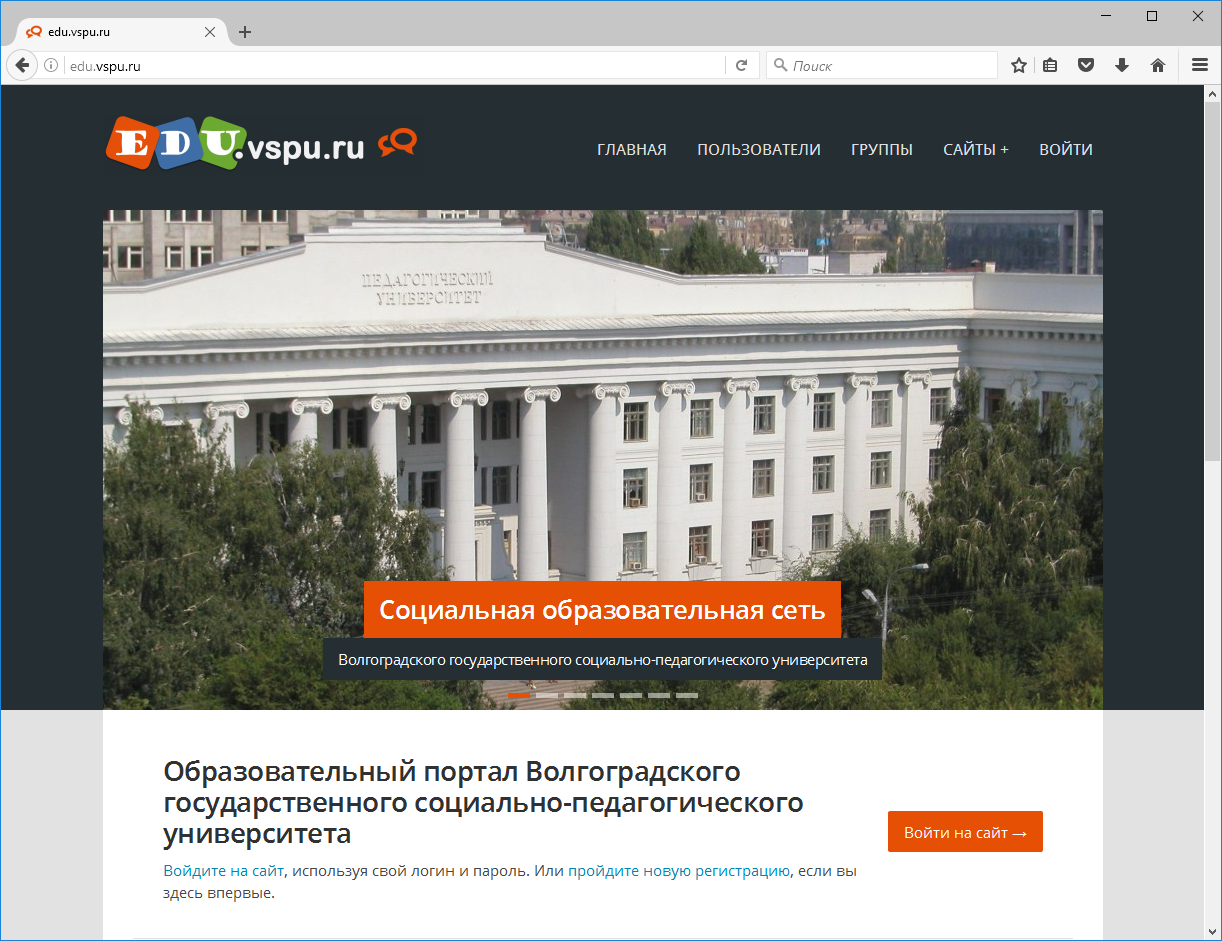 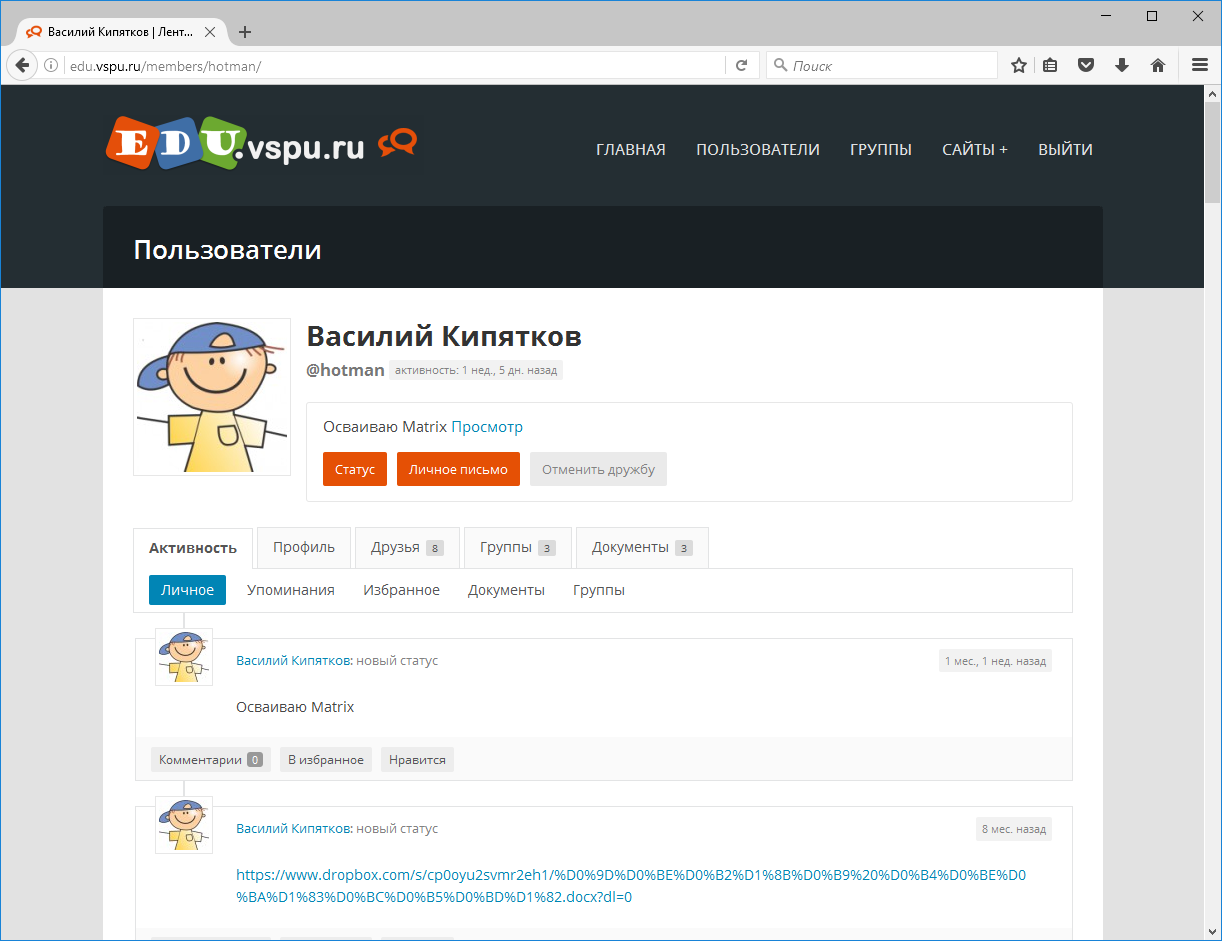 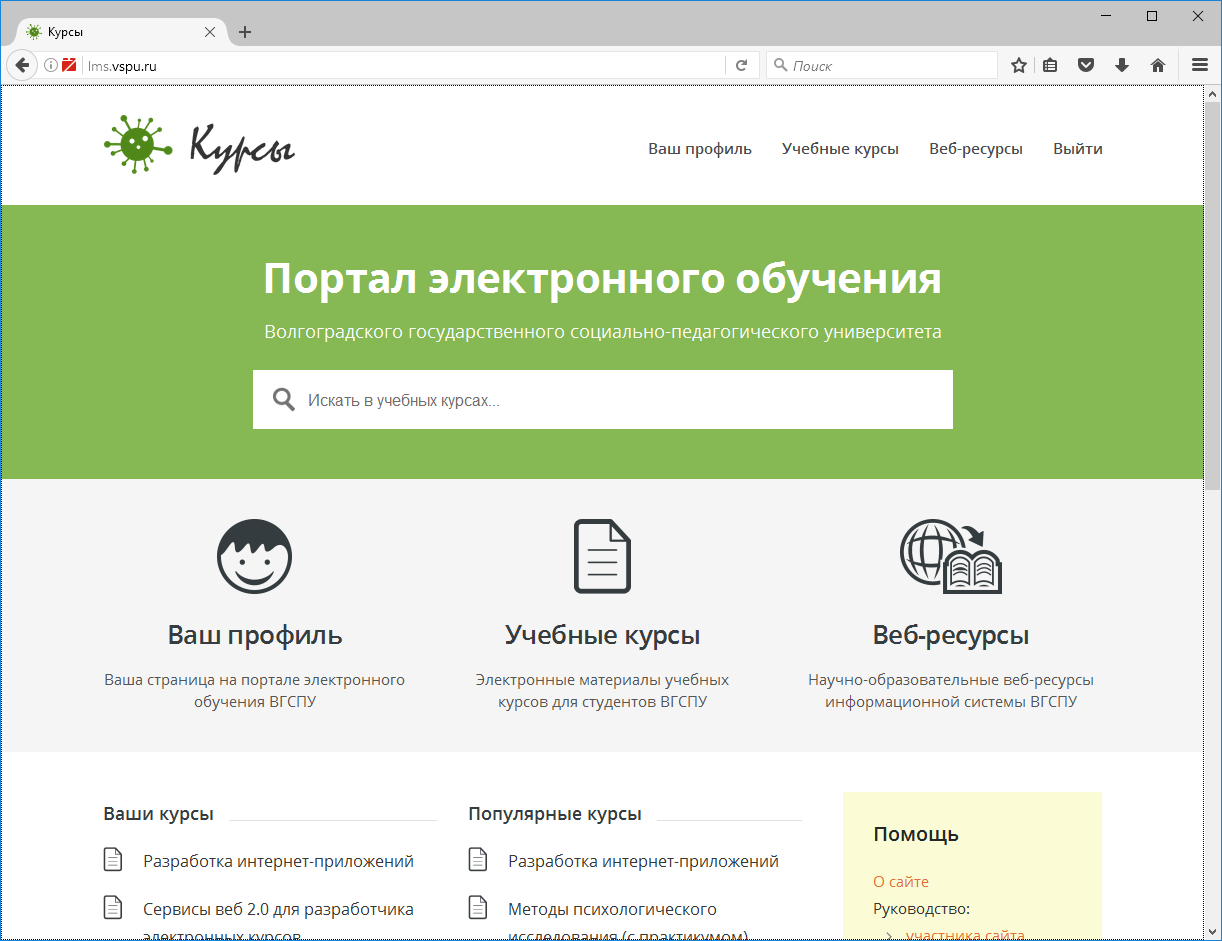 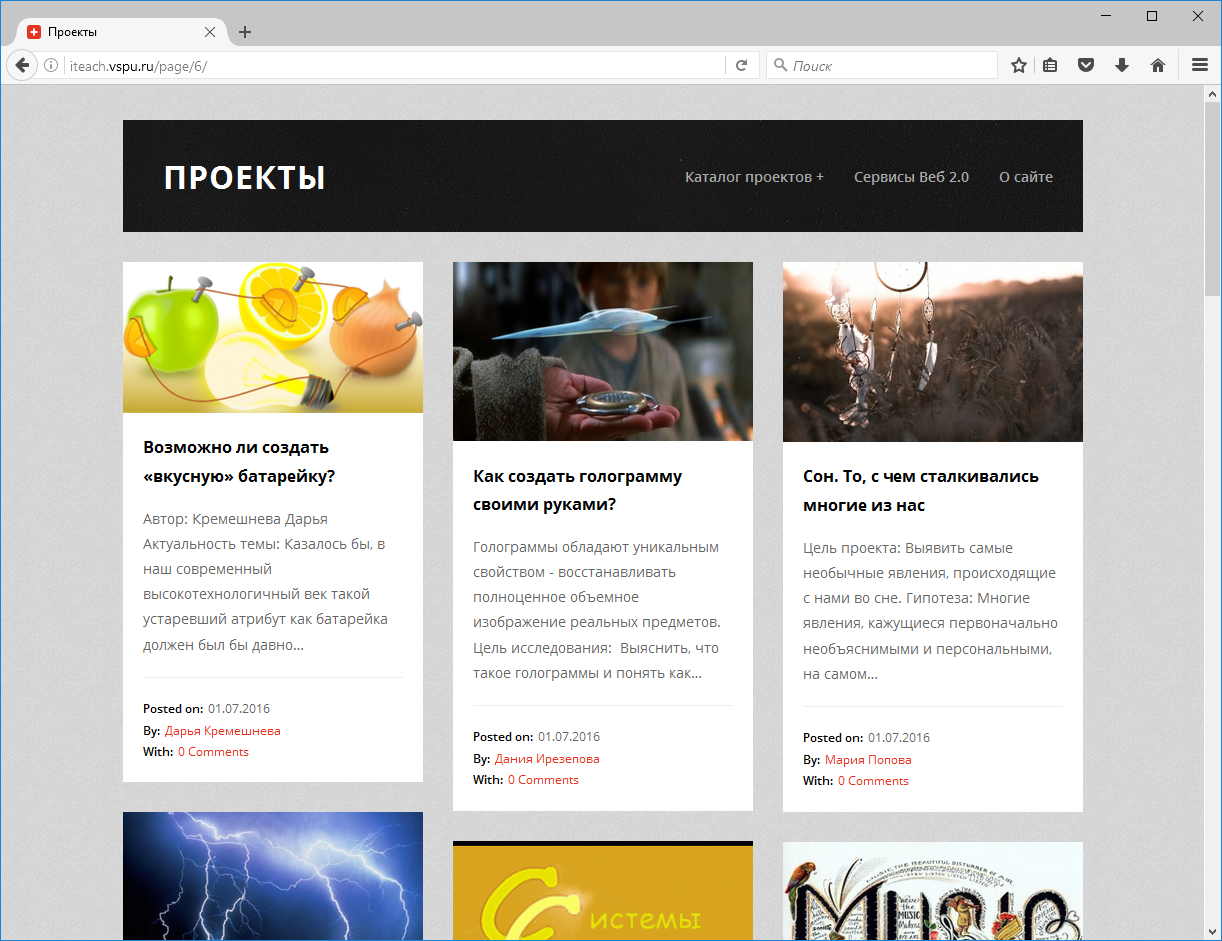 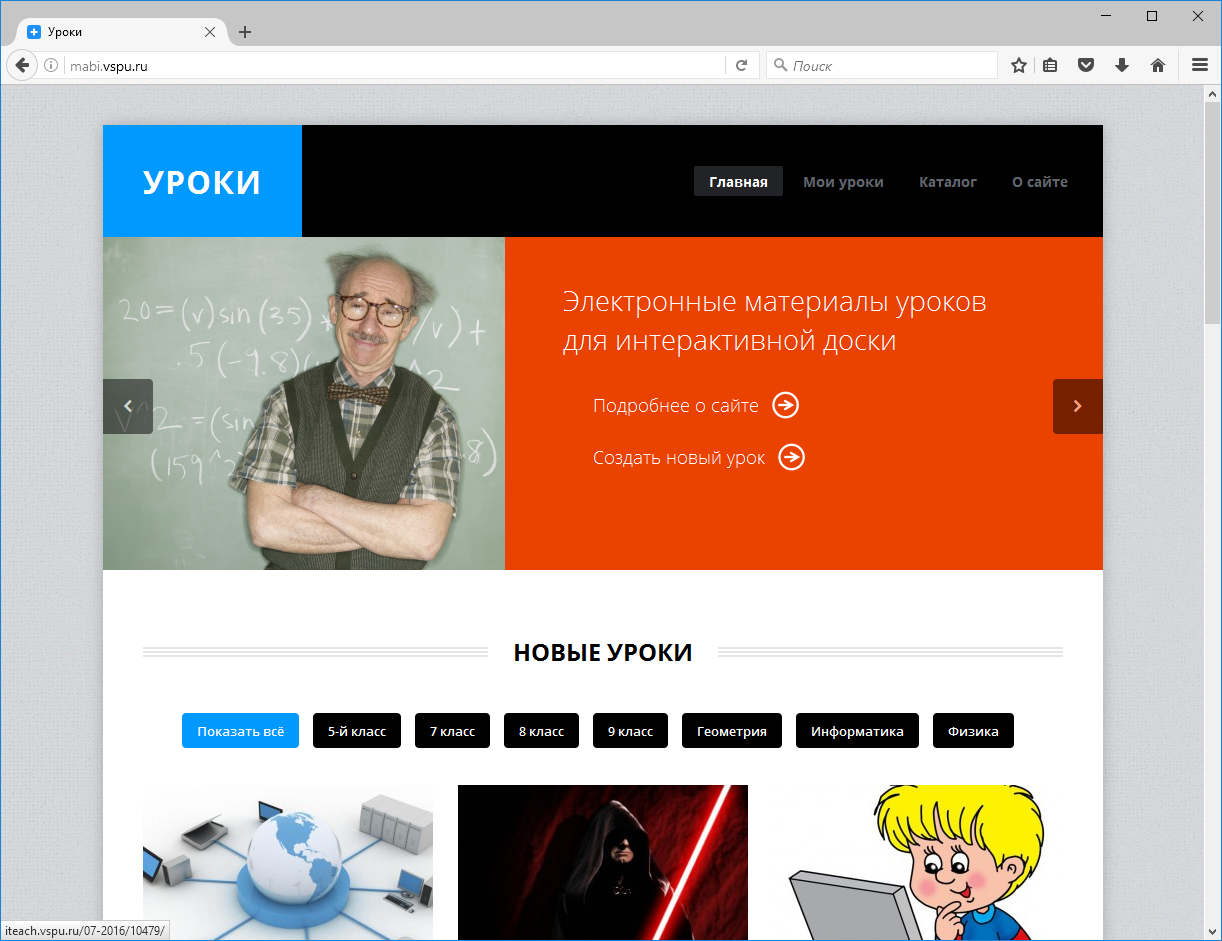 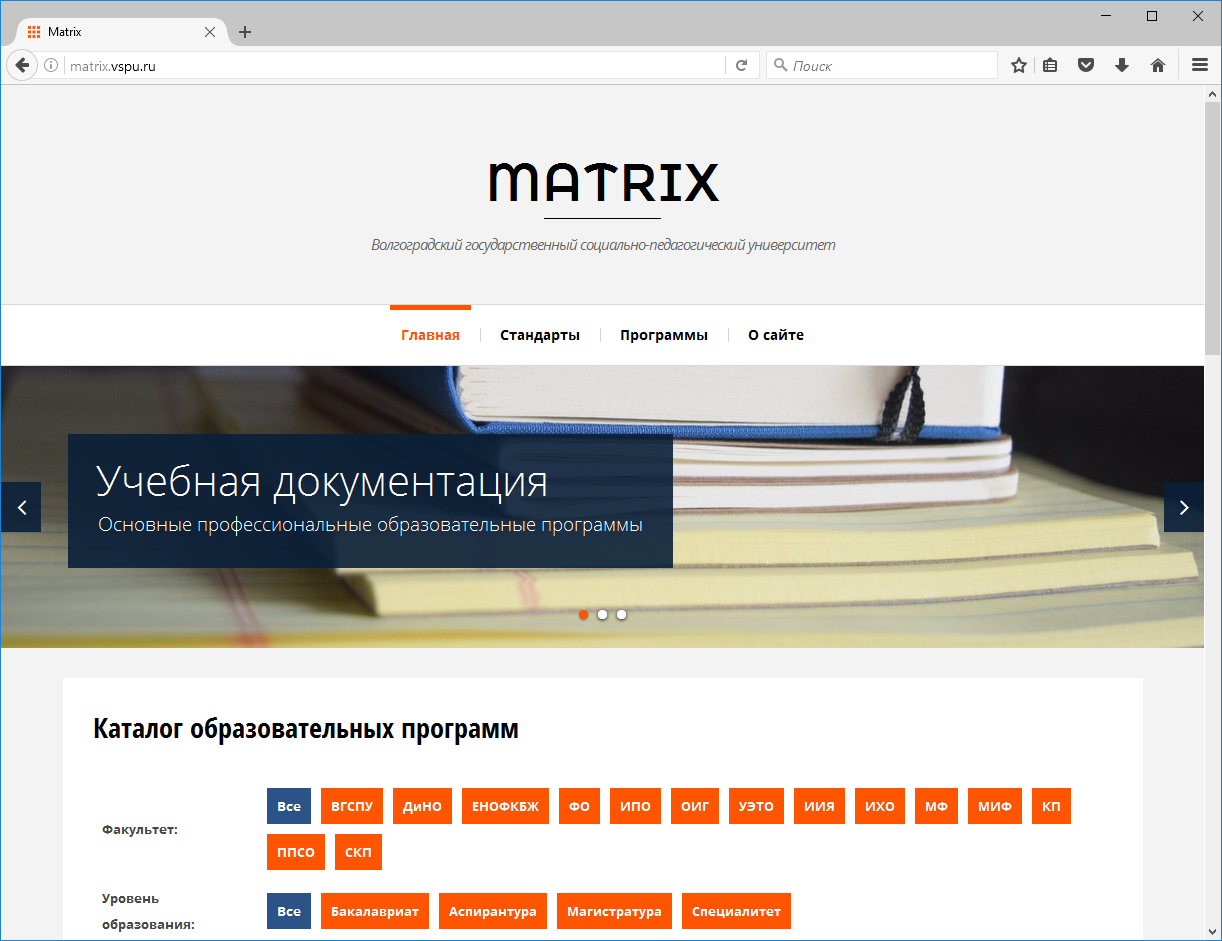 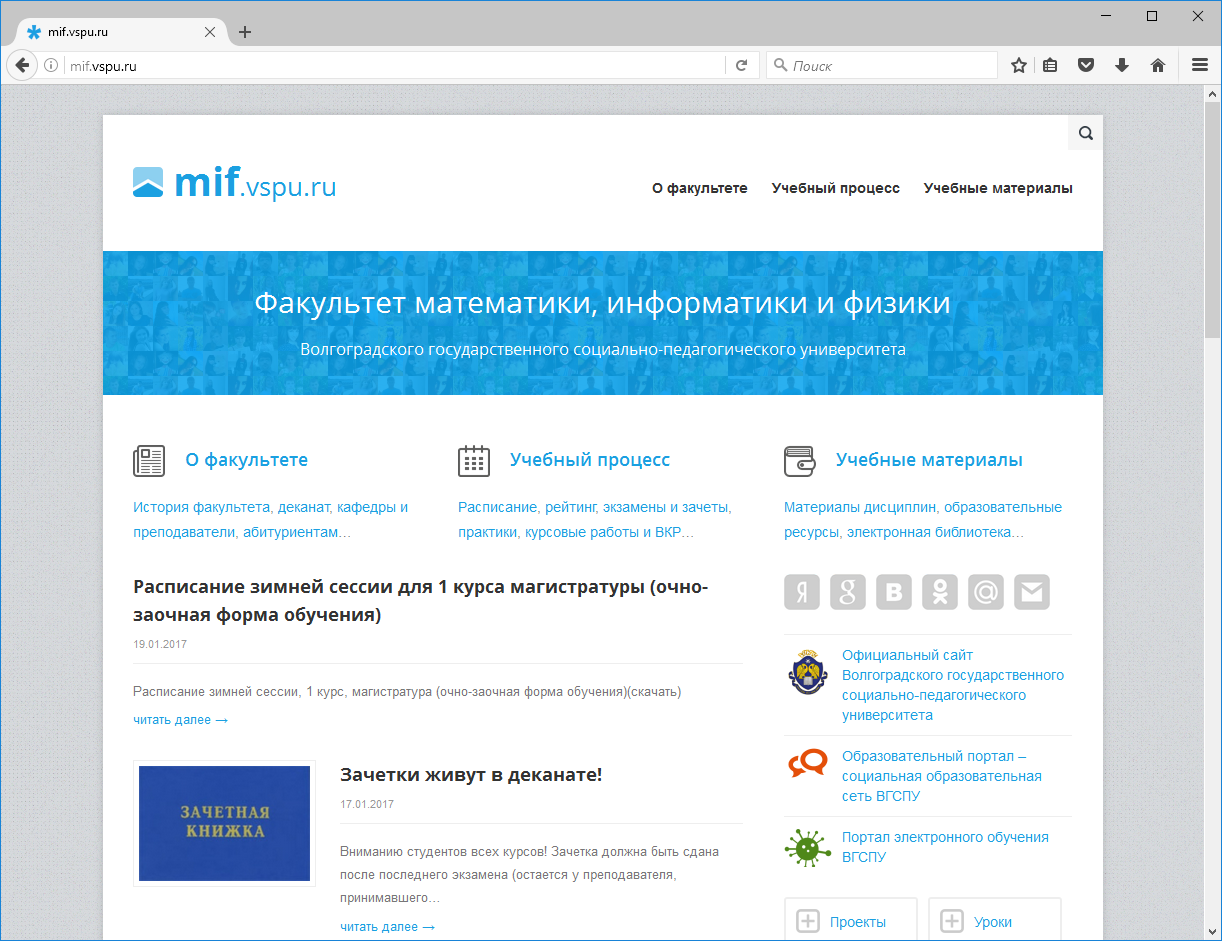 http://lms.vspu.ru
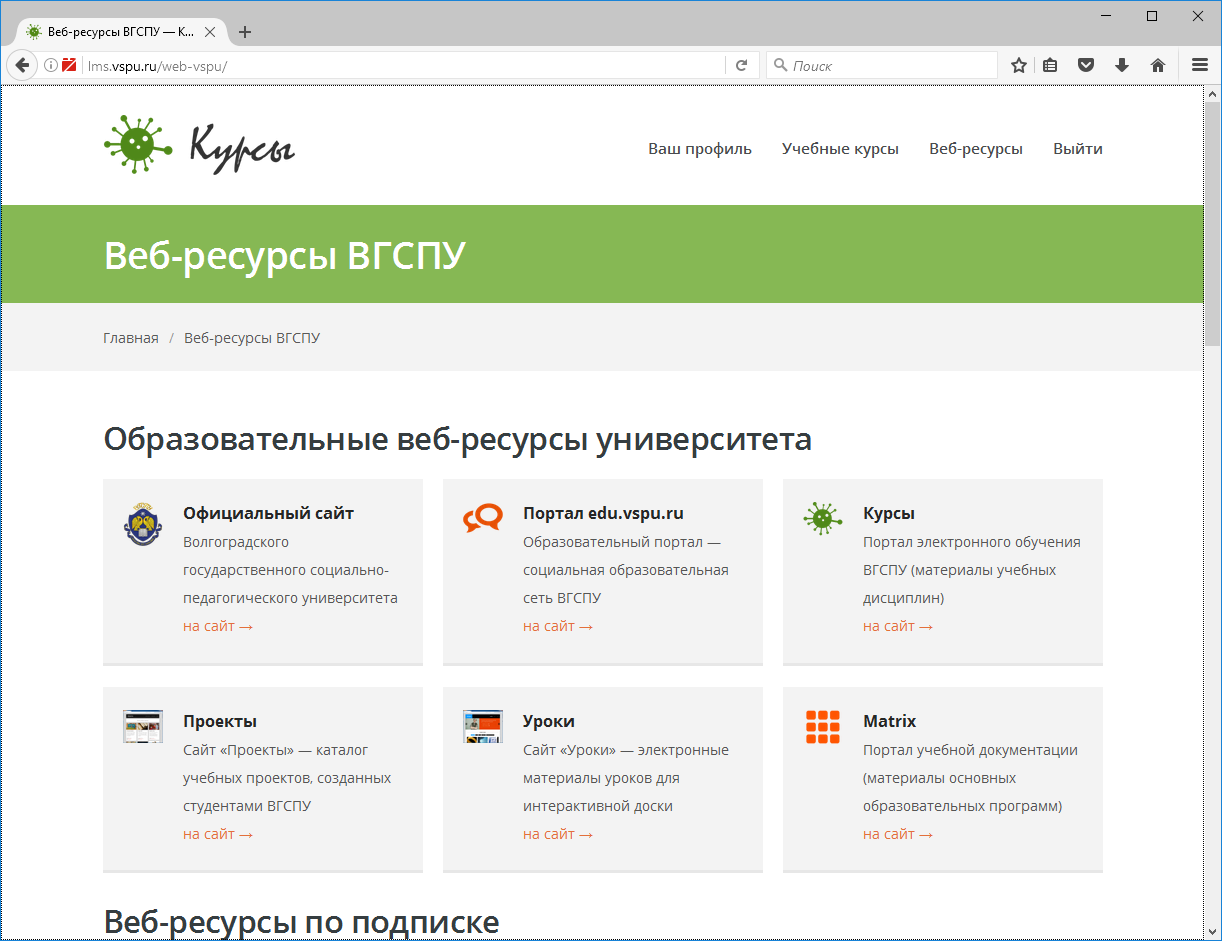